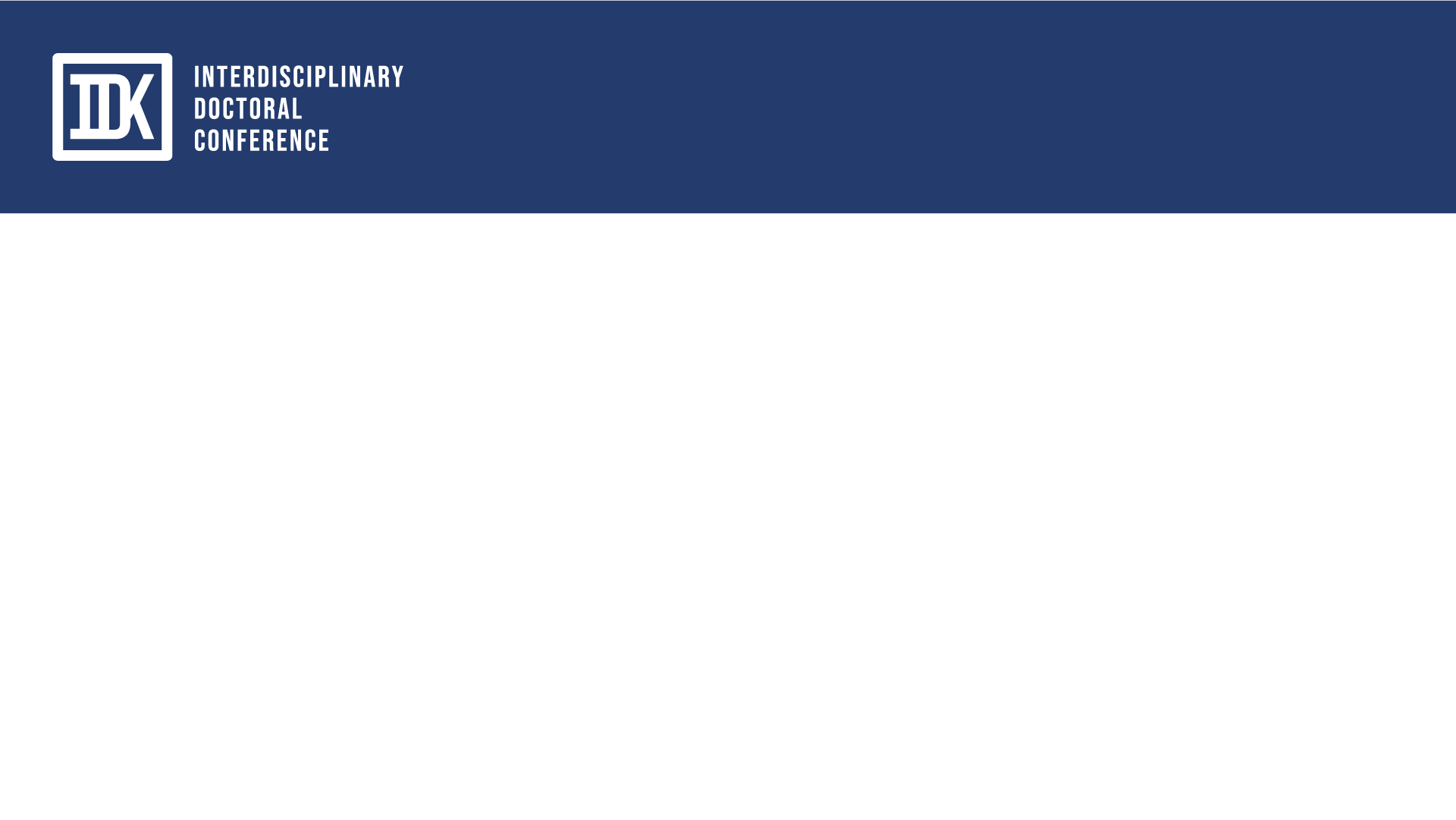 TEXT TEXT TEXT
Text text text
Text
Text
Text
Text
Text
[Speaker Notes: Single sided poster!]
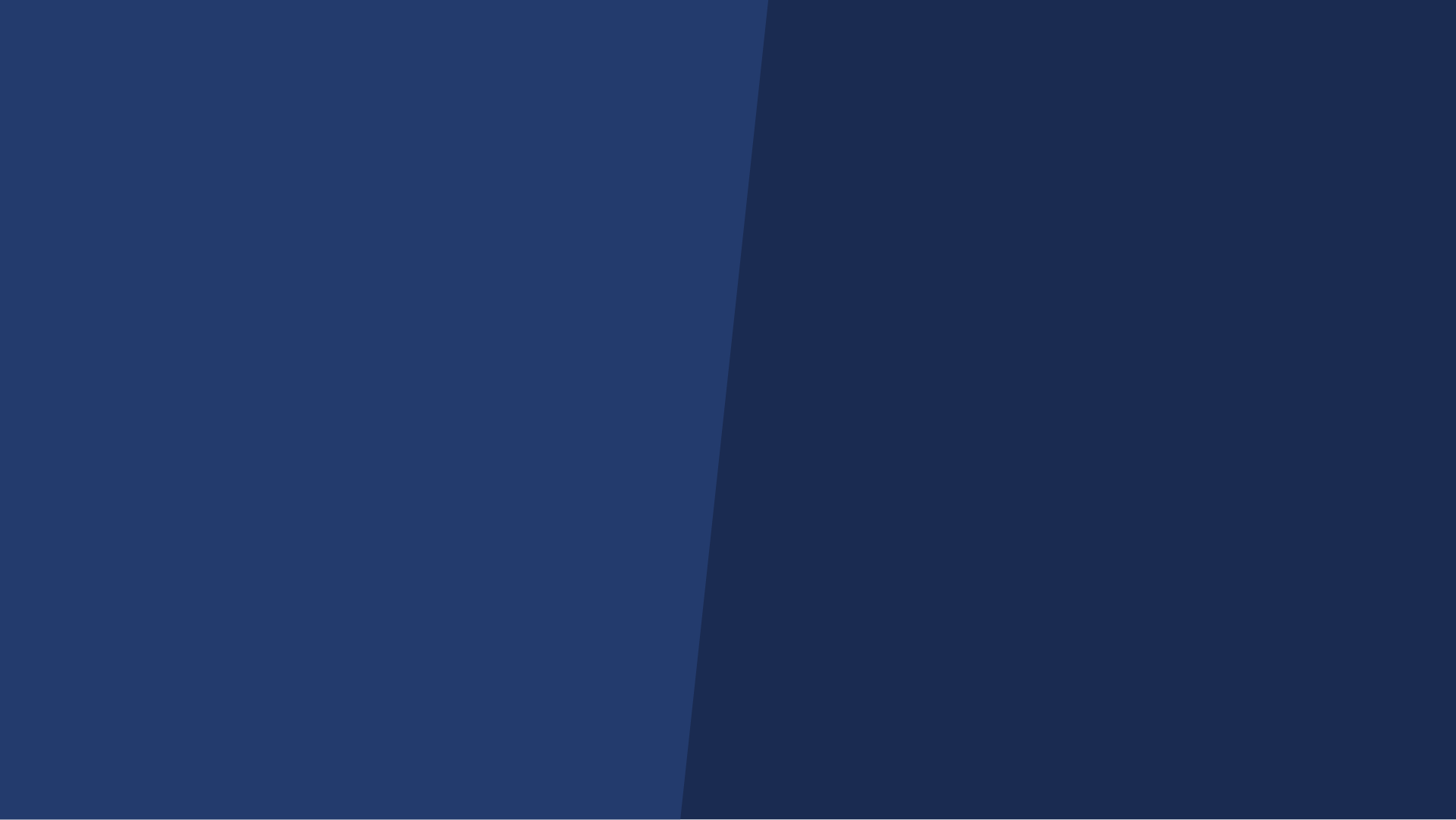 Title 2
Title 2
text
text
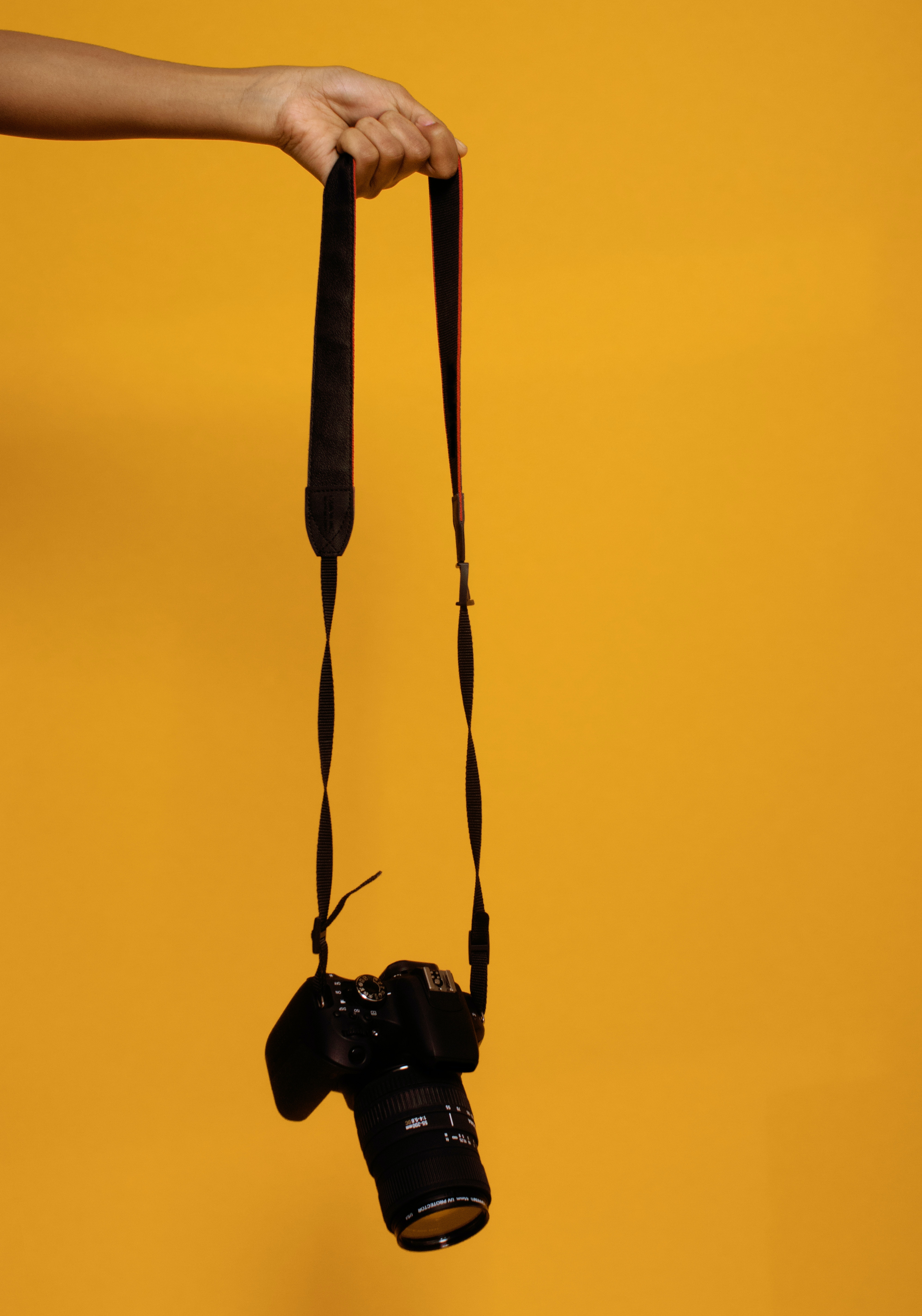 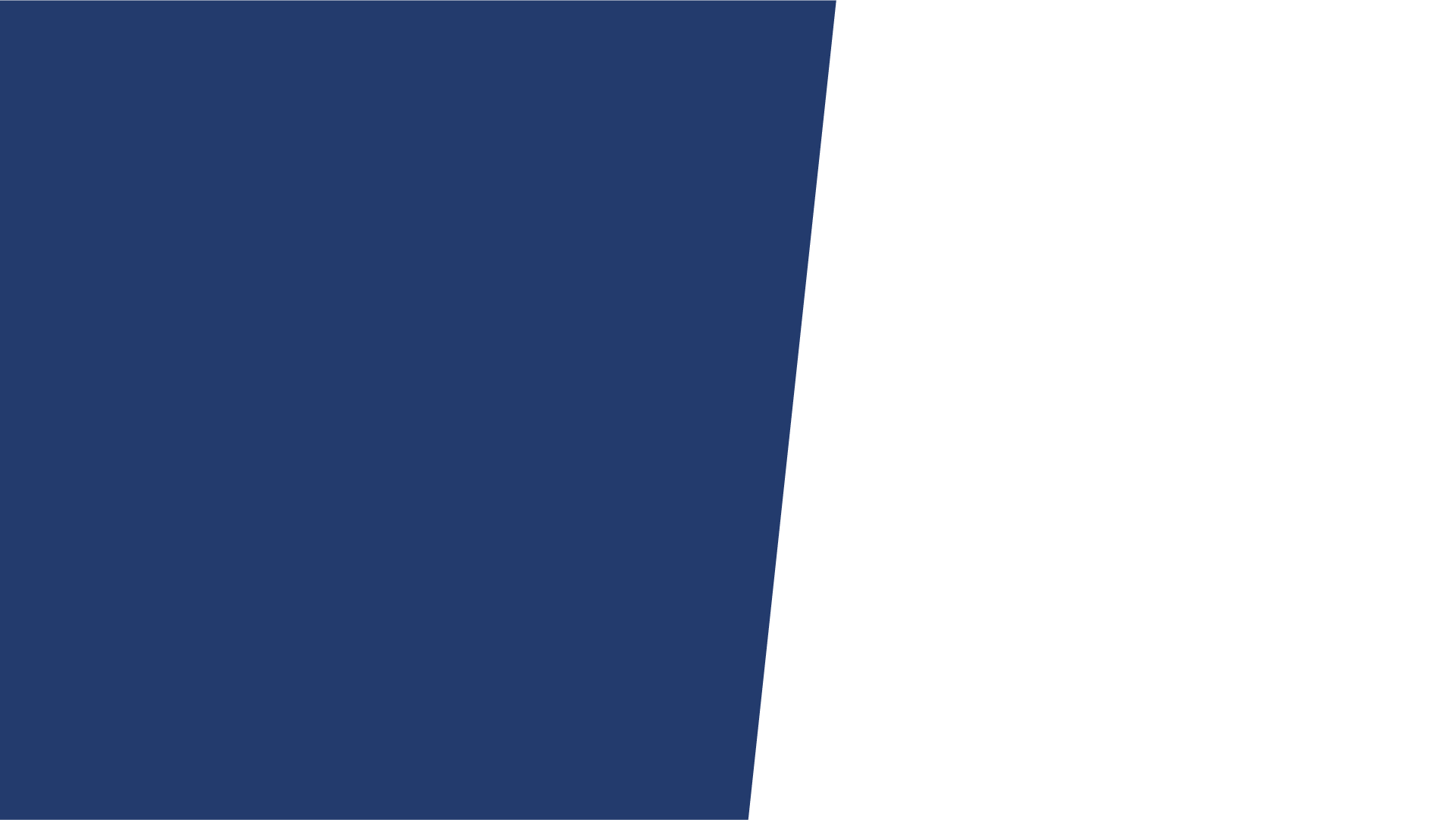 Title 3
place photo 
hereand send to back
text